KELAINAN
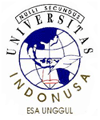 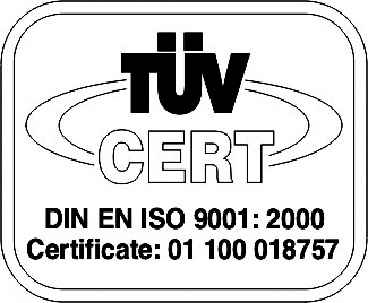 Revisi (Tgl) : 0 (22 Des 2007)
Kelainan adalah ketakteraturan pd racana, sementara keteraturan masih merupakan bagian terbanyak.
Contoh: kelainan disekitar kita : bunga diantara dedaunan, bulan ditengah – tengah malam berbintang rengkah pd dinding yg utuh dll.
Pd rancang, penggunaan kelainanharuslah merupakan kebutuhan yg sejati. 
Kelainan hrs memiliki tujuan tertentu, mis: salah satu dr berikut:
Utk menarik perhatian
Menghilangkan kebosanan
Utk mengalihkan keteraturan
Utk memecah keteraturan
Klik di sini untuk melanjutkan
Kelainan diantara gatra
Keteraturan terdpt diantara gatra jika gatra itu berlainan dg dirinya dalam satu jenis adat, yakni perulangan, kemiripan atau roncetan.
Gatra dpt berulang dlm segala segi tetapi dpt pula hanya berulang pd unsur tertentu dan roncet pd unsur sisanya.
Jika kelainan dimasukkan diantara gatra, keaslian setiap unsur rupa dan unsur pertalian hendaknya diperiksa dg teliti.
Gatra yg beda tidak perlu berbeda segalanya dg keteraturan yg umum.
Gatra tsb dpt menyimpang pd 1 atau 2 unsur saja sedangkan semua unsur lain mengikuti keteraturan yg umum.
Tingkat kelainan tidak sama.
Kelainan gatra yg satu dpt lebih besar drpd yg lain.
Kelainan dpt sangat lembut, hampir tak terlihat atau dpt pula sangat menonjol.
Klik di sini untuk melanjutkan
Sejumlah gatra yg melain dpt memiliki keteraturan tertentu, atau berlainan sama sekali yg satu dg lainnya.
Gatra melain dpt menarik perhatian dg satu atau beberapa cara berikut:
Kelainannya sangat mencolok
Semua gatra yg melain terdapat di satu daerah terbatas
Hanya sedikit gatra yg melain. Kelainan yg berkumpul rapat biasanya menjadi pusat perhatian dlm sebuah rancangan  (gb.56a)
Kelainan akan menghapus kebosanan jika gatra yg melain itu sering muncul dan terpencar di daerah yg luas.
Kelainan dpt lemah, berupa kepiuhan kecil, atau perubahan pd keteraturan gatra.
Tempatnya dlm rancangan dpt teratur atau bebas, dan membangkitkan gerak serta menambah penegasan (gb.56b)
Klik di sini untuk melanjutkan
Keteraturan dpt ddialihkan dr satu jenis menjadi jenis yg lain jika gatra melain itu juga membentuk keteraturan diantara gatra yg melain.
Gatra melain spt itu tidak hanya bertalian dg dirinya scr teratur tetapi tersusun dg teratur.
Hal spt peleburan atau penyatuan 2 kelompok gatar eratur yg berbeda.
Kelompok kecil merupakan kelainan bagi kelompok besar tetapi kadang2 pengelompokan spt itu agak kabur (gb.56c)
Keteraturan dpt dirusak jika gatra disatu atau beberapa daerah disobek, dipecah, diputus atau diuraikan.
Perusakan akan lebih rumit jika racana juga terputus. (gb.56d)
Klik di sini untuk melanjutkan
Kelainan dlm racana
Racana perulangan,roncetan dan pancaran semuanya teratur.
Racana kemiripan kurang teratur tetapi dlam bahas tertentu masih memiliki keteraturan.
Kelainan dlm racana teratur terjadi jika bagian satu atau beberapa daerah rancangan berubah raut, ukuran, atau arahnya shg meyimpang dari tempatnya atau sama sekali menjadi tidak tersusun.
Hal itu merupakan atertib tetapi racananya masih tetap tertib, terpisah dari daerah berkelainan.
Jelas, gatra terkandung dlm racana spt itu. Didaerah tempat kelainan racana terjadi, gatra dpt dipengaruhi oleh satu atau beberapa cara berikut:
Klik di sini untuk melanjutkan
Unsur rupa tetap tak terpengaruhi, tetapi gatra dpt dipaksa beringsut dr kedudukan atau arahnya, barangkali melintasi baian racana atau gatra yg berdekatan.
Unsur rupa tetap tak terpengaruhi, tetapi garis racana yg  melain, yg dlm hal ini giat, mungkin memangkas beberapa bagian gatra yg tidak seluruhnya terkurung dlm bagian masing2.
Gatra mungkin piuh spt halnya bagian strnya, tetapi pertaliannya dg bagian str tetap taat asas.
Gatra mungkin melain sambil mempertahankan sejenis keteraturan diantara sesamanya.
Gatra mungkin melain dg beraneka ragam.
Klik di sini untuk melanjutkan
Kelainan gatra dpt menarik perhatian jika terjadi dg sangat jelas dlm daerah terbatas.
Sekalipun semua unsur rupa gatra tdk berubah, kelainan racana akan merentang atau memeras ruang shg musnah memikat mata (gb.57a)
Kebosanan krn keteraturan yg mutlak dpt diatasi oleh sering terjadinya bagian str melain yg tersebar, dg teratur atau tdk, diseluruh rancangan. Timbulnya keragaman ruang kosong dan kedudukan gatra yg menarik, yg mungkin mempengaruhi atau tdk mempengaruhi raut/atau ukurannya (gb.57b)